ACTIVIDADES DESARROLLADAS POR LA SUBGERENCIADE PROYECTOS Y VIVIENDAS
DEPARTAMENTO DE INSPECCIONES
MES DE ABRIL DEL 2,017
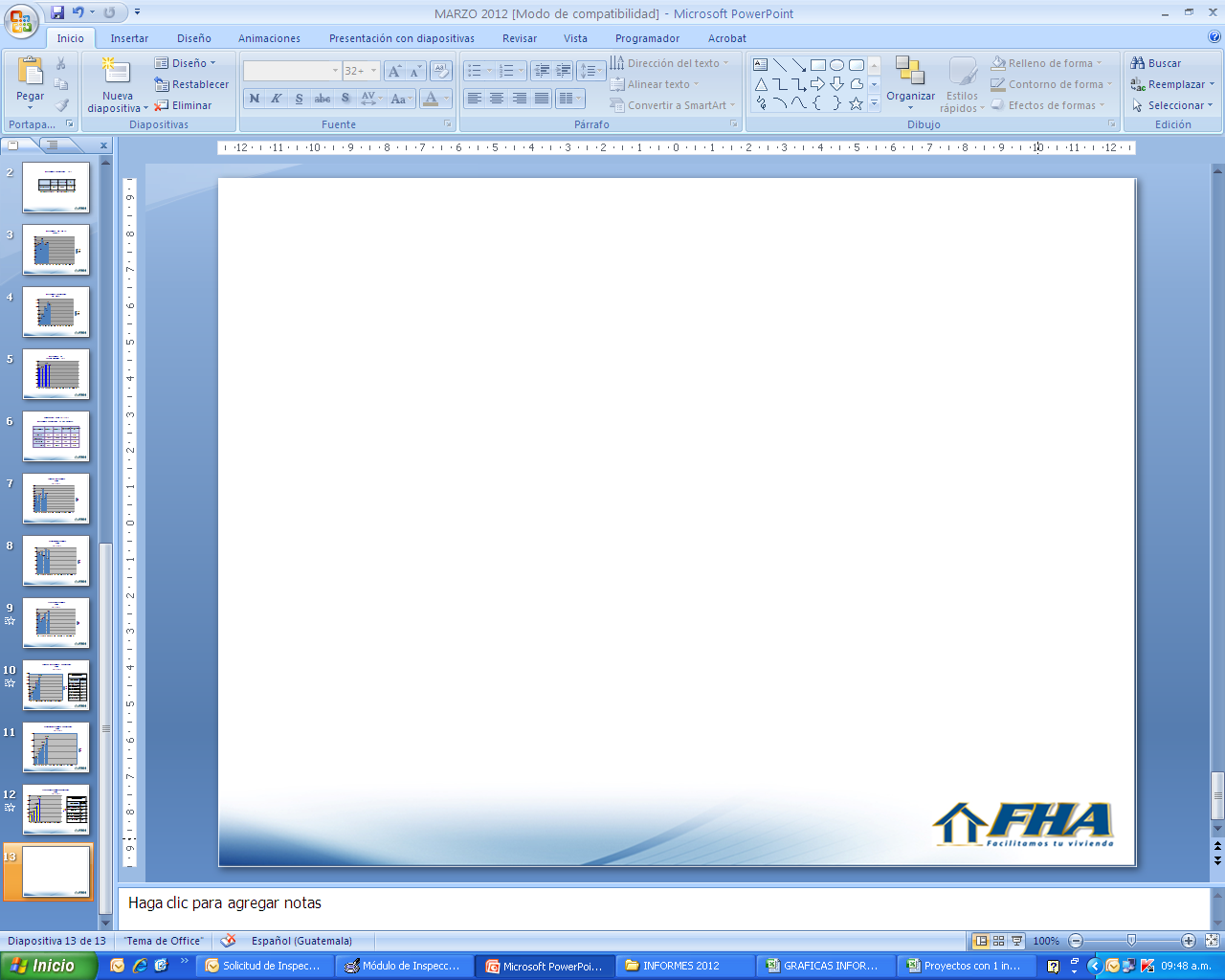 INSPECCIONES ACUMULADAS 
ABRIL 2017
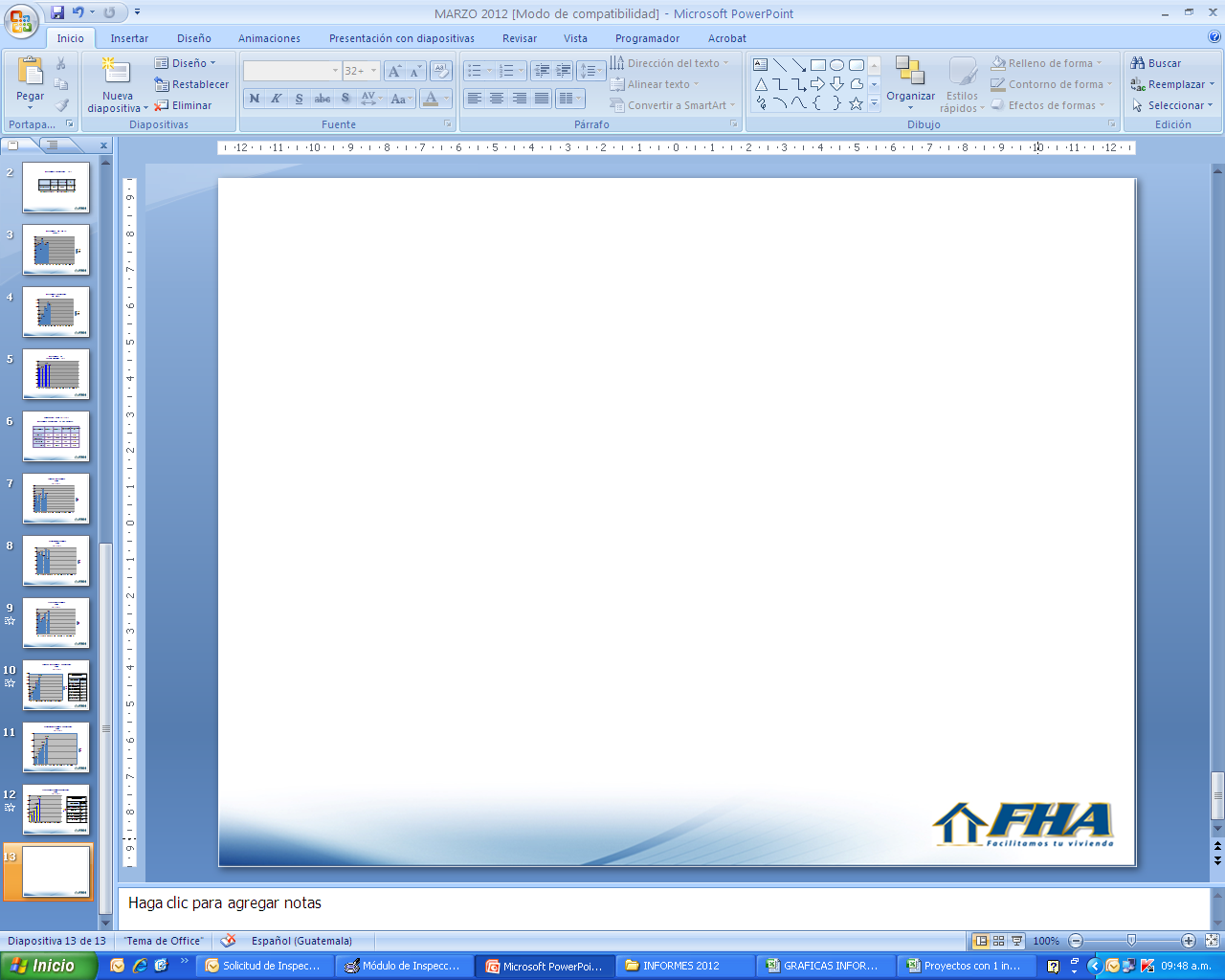 INSPECCIONES ACUMULADAS ABRIL 2017
INSPECCIONES SIN 1B Y 2B 
ABRIL 2017
[Speaker Notes: José Alfredo Guzmán]
INSPECCIONES ACUMULADAS
 SIN 1B Y 2B
ABRIL 2017
INSPECCIONES DE 
ENERO A DICIEMBRE 2017
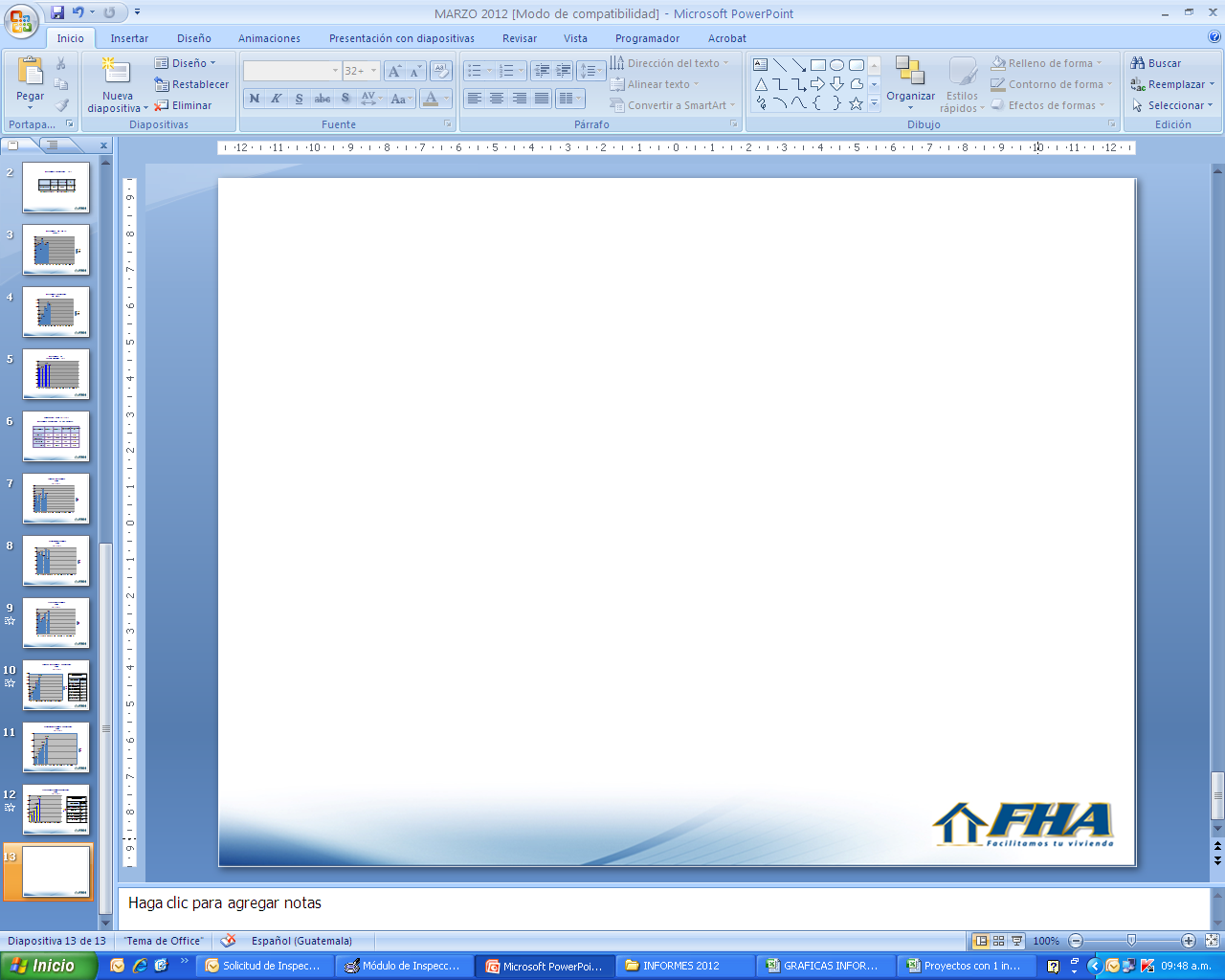 INSPECCIONES AL MES DE ABRIL 2017
VIVIENDAS INDIVIDUALES Y APARTAMENTOS
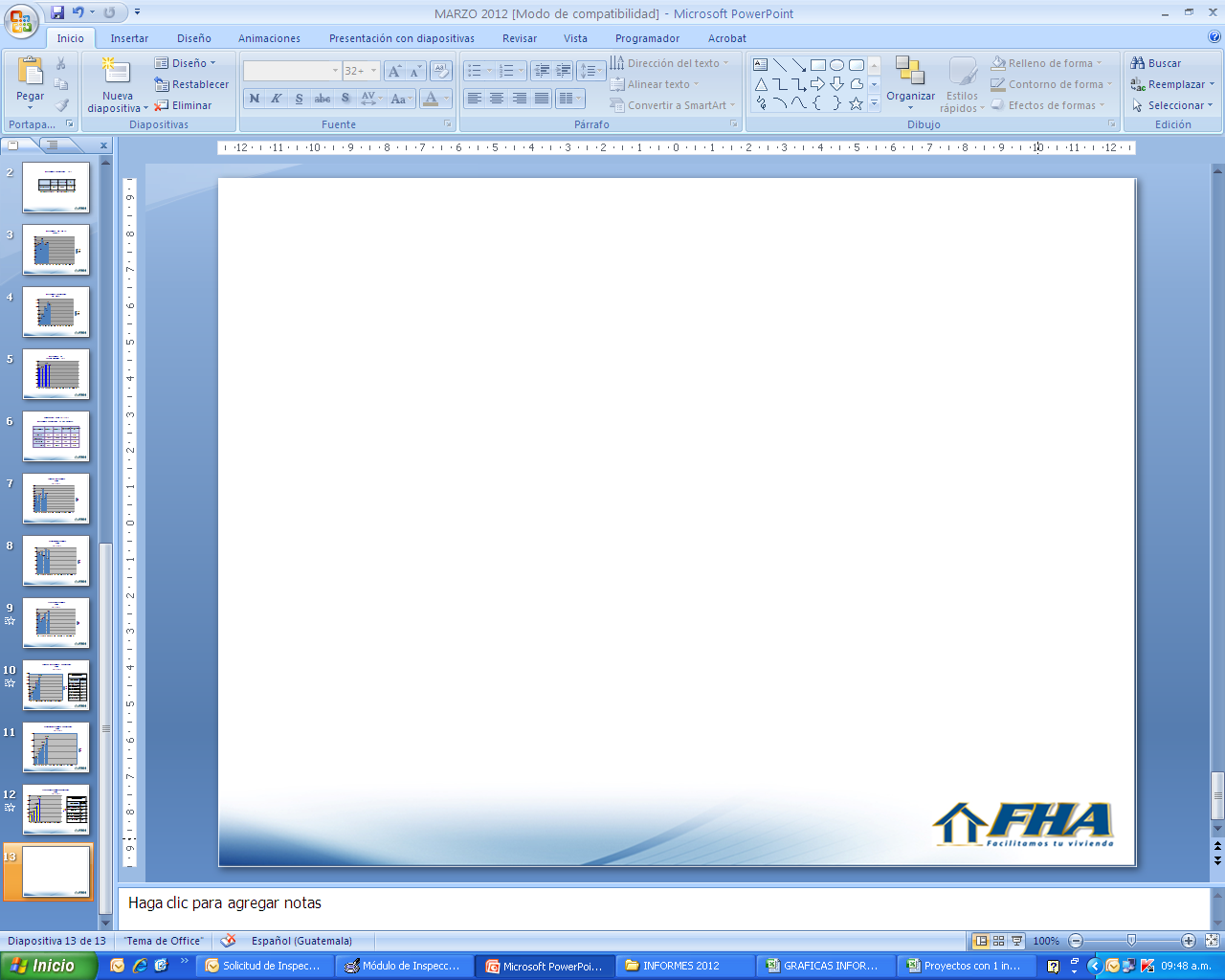 COMPARATIVO AÑOS  2016-2017
INSPECCIONES ACUMULADAS AL MES DE ABRIL
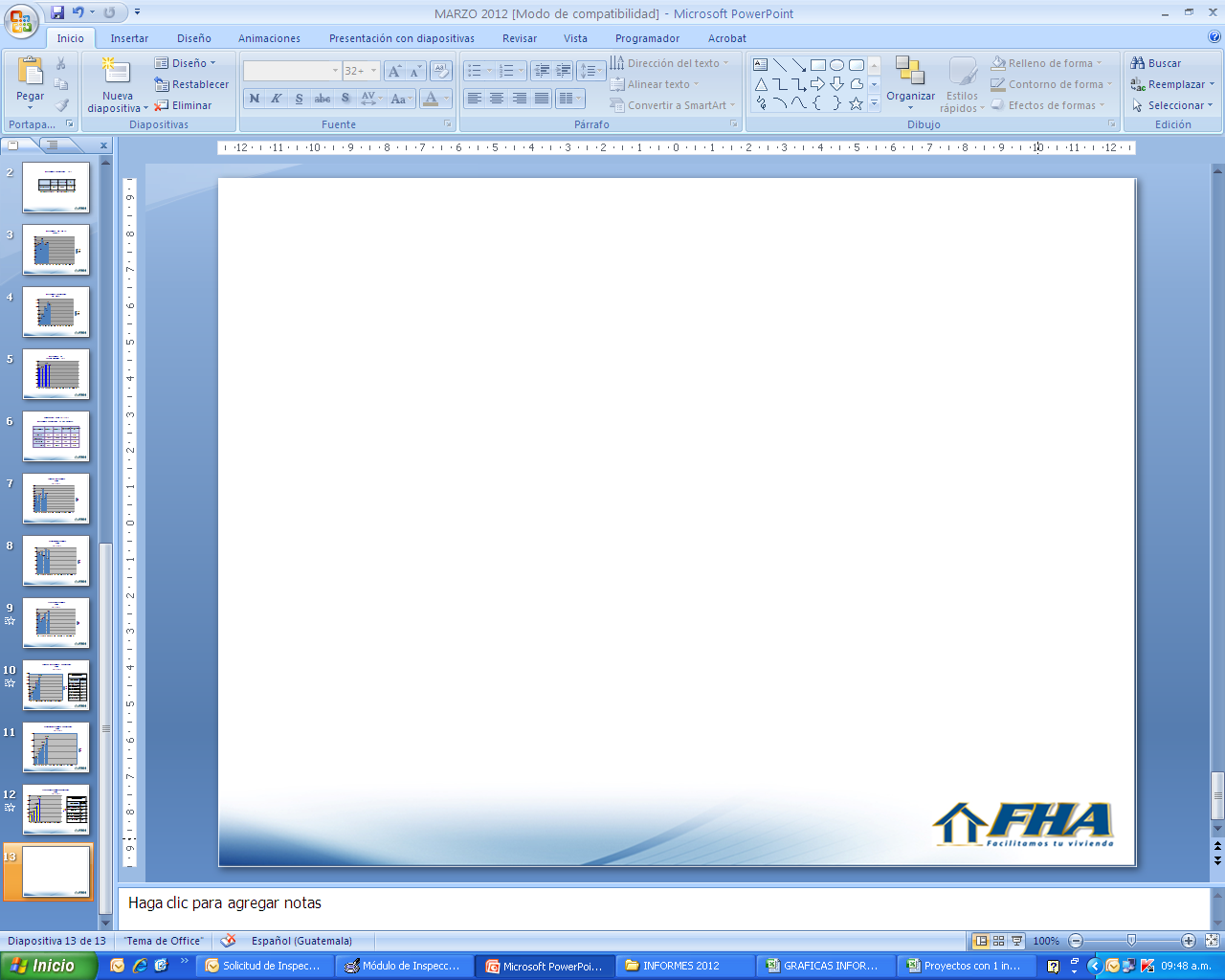 PRIMERAS INSPECCIONES 
ABRIL
2016 -  2017
SEGUNDAS INSPECCIONES 
ABRIL
2016-2017
TERCERAS INSPECCIONES
ABRIL
2016-2017
PRIMERAS INSPECCIONES ACUMULADAS
ABRIL
2016-2017
PORCENTAJE
31%      45%     52%     37%
SEGUNDAS INSPECCIONES ACUMULADAS 
ABRIL
2016-2017
30%           31%             36%            18%
PORCENTAJE
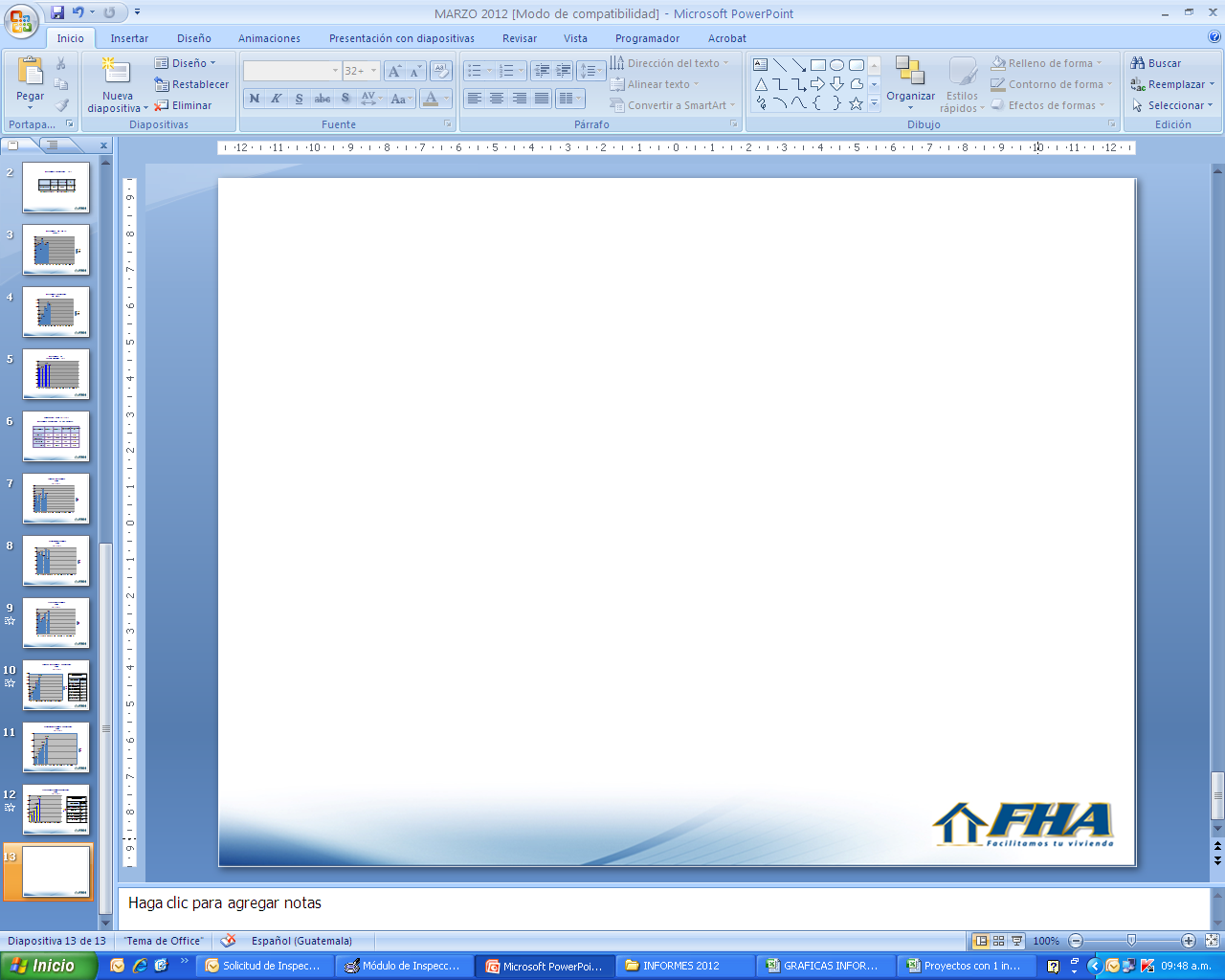 TERCERAS INSPECCIONES ACUMULADAS
ABRIL
2016-2017
PORCENTAJE
15%       -5%      -2%        8%
INSPECCIONES DEPARTAMENTALES
ABRIL 2017
INSPECCIONES TOTALES  61
INSPECCIONES DEPARTAMENTALES
ABRIL 2017
INSPECCIONES TOTALES 221
VALUACIONES
ENERO A DICIEMBRE 2017
INSPECCIONES TOTALES 206
CONSTRUCCION EN LOTE PROPIO (CLP)
(INSPECCIONES)
ENERO A DICIEMBRE 2017
INSPECCIONES TOTALES 55
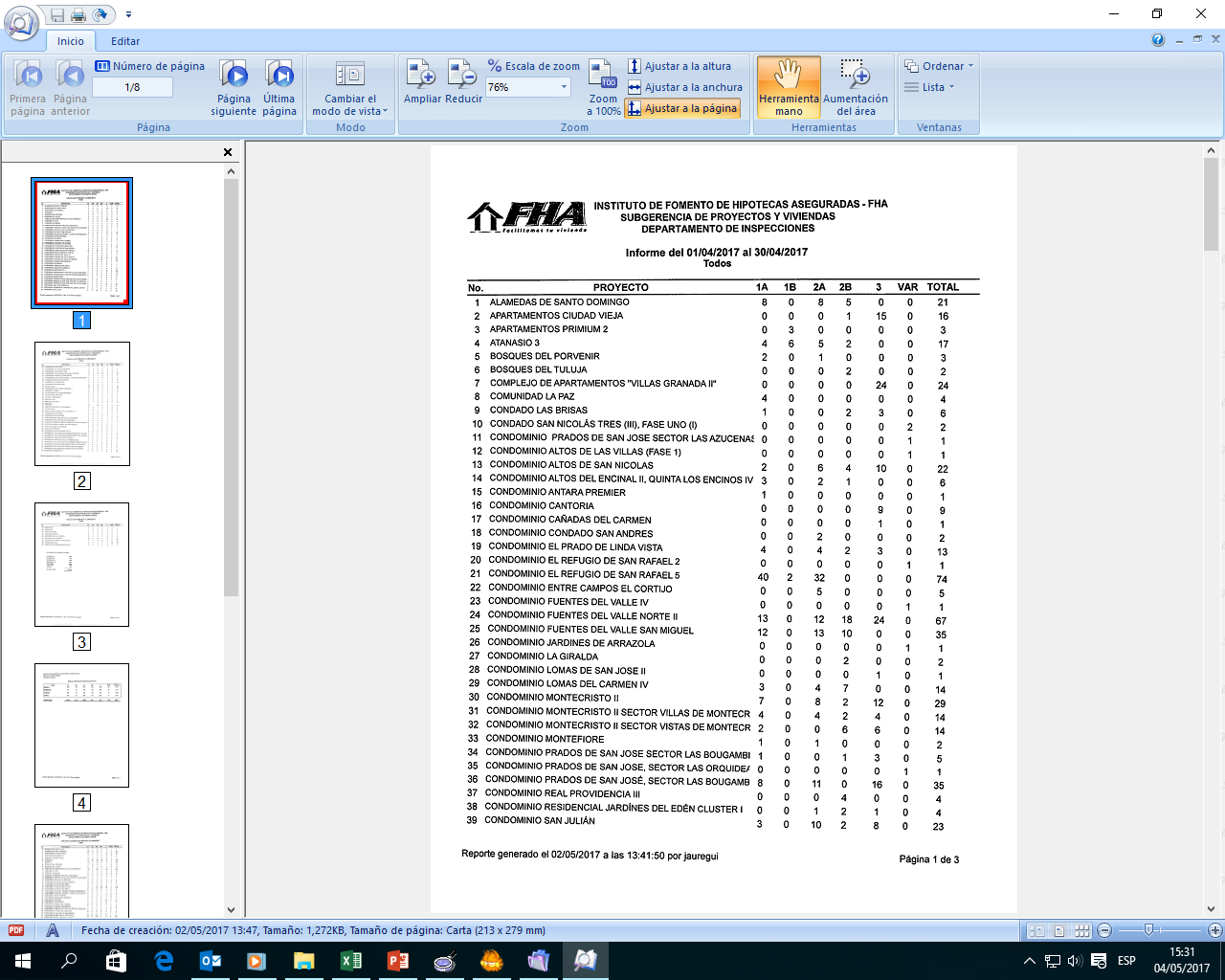 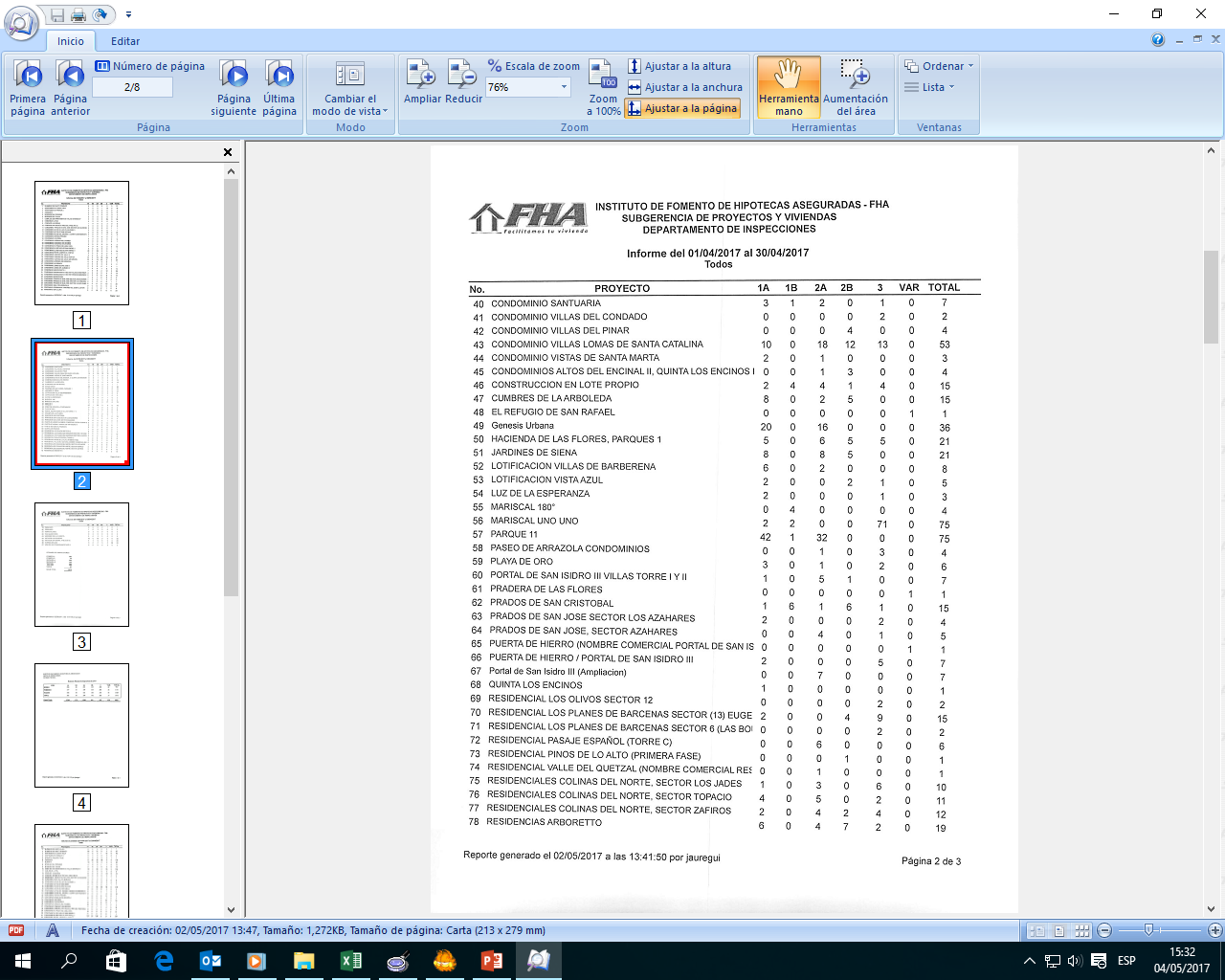 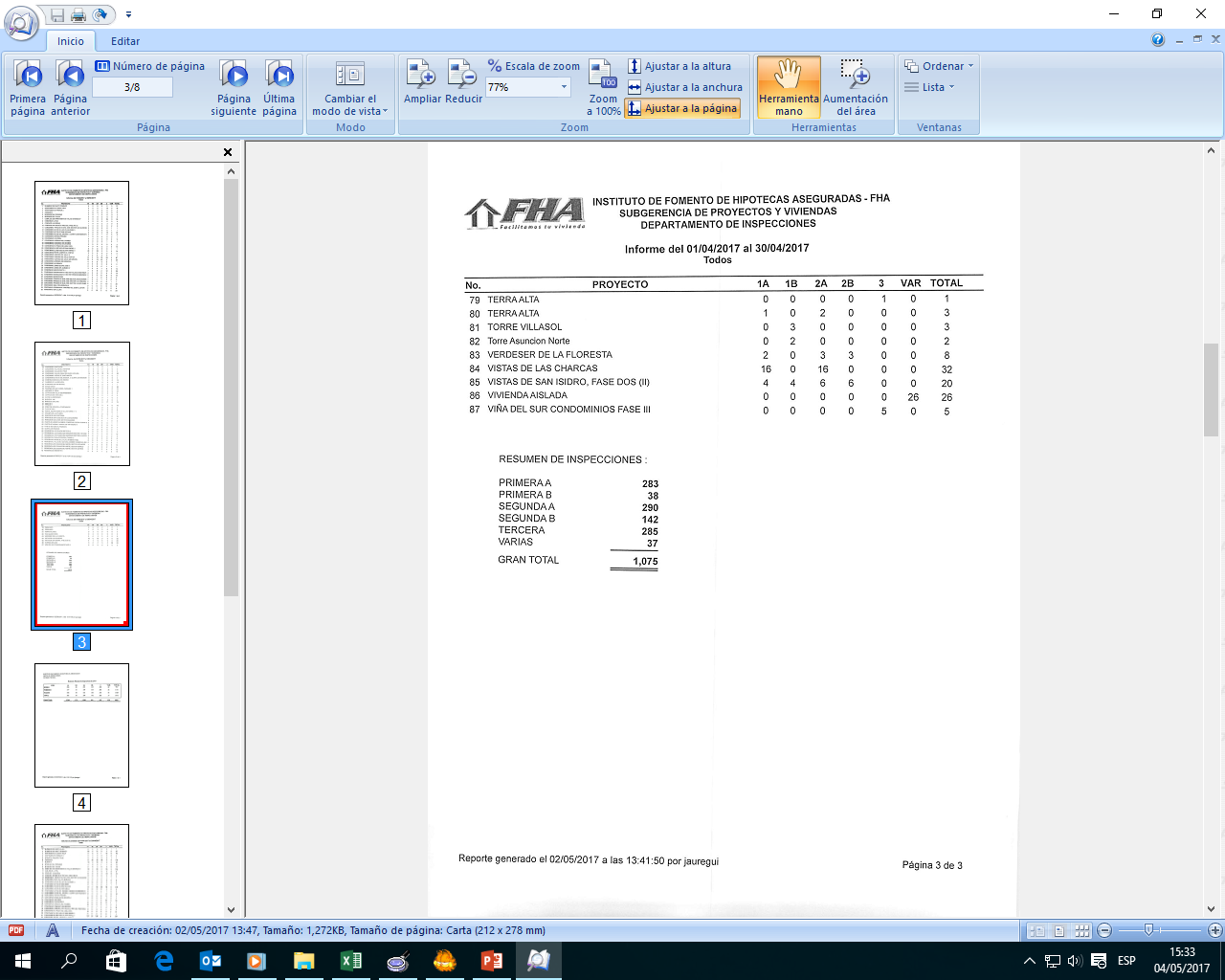 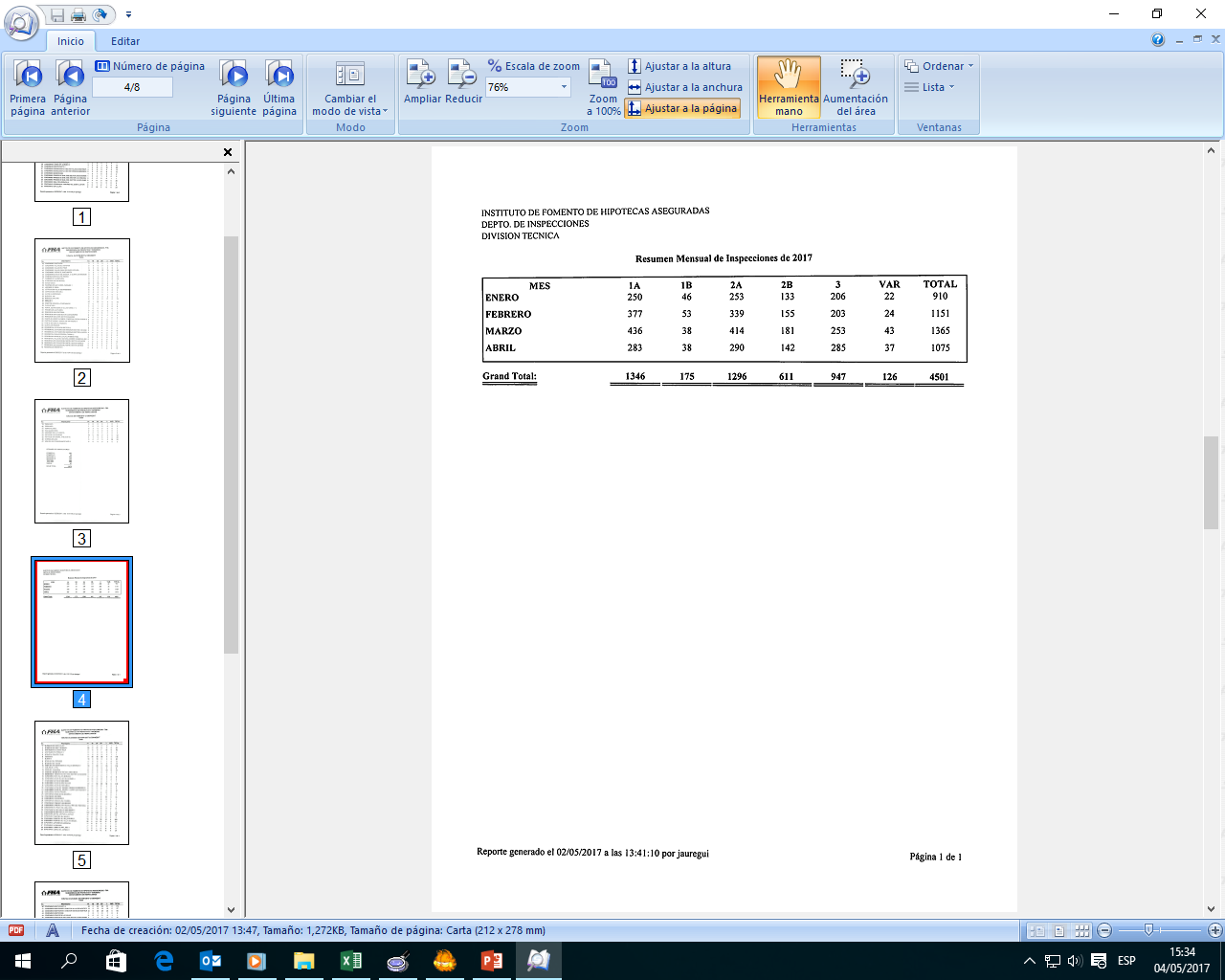 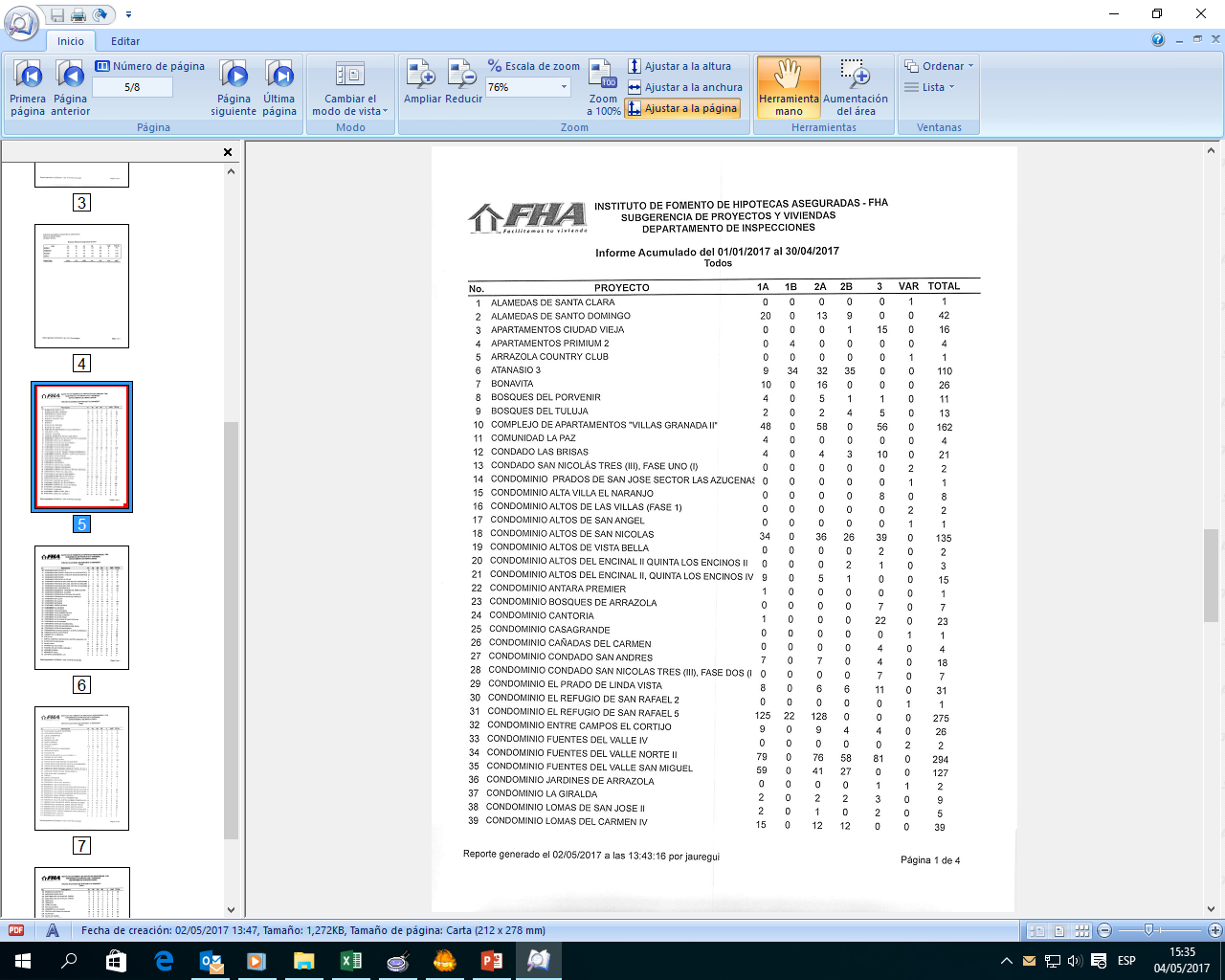 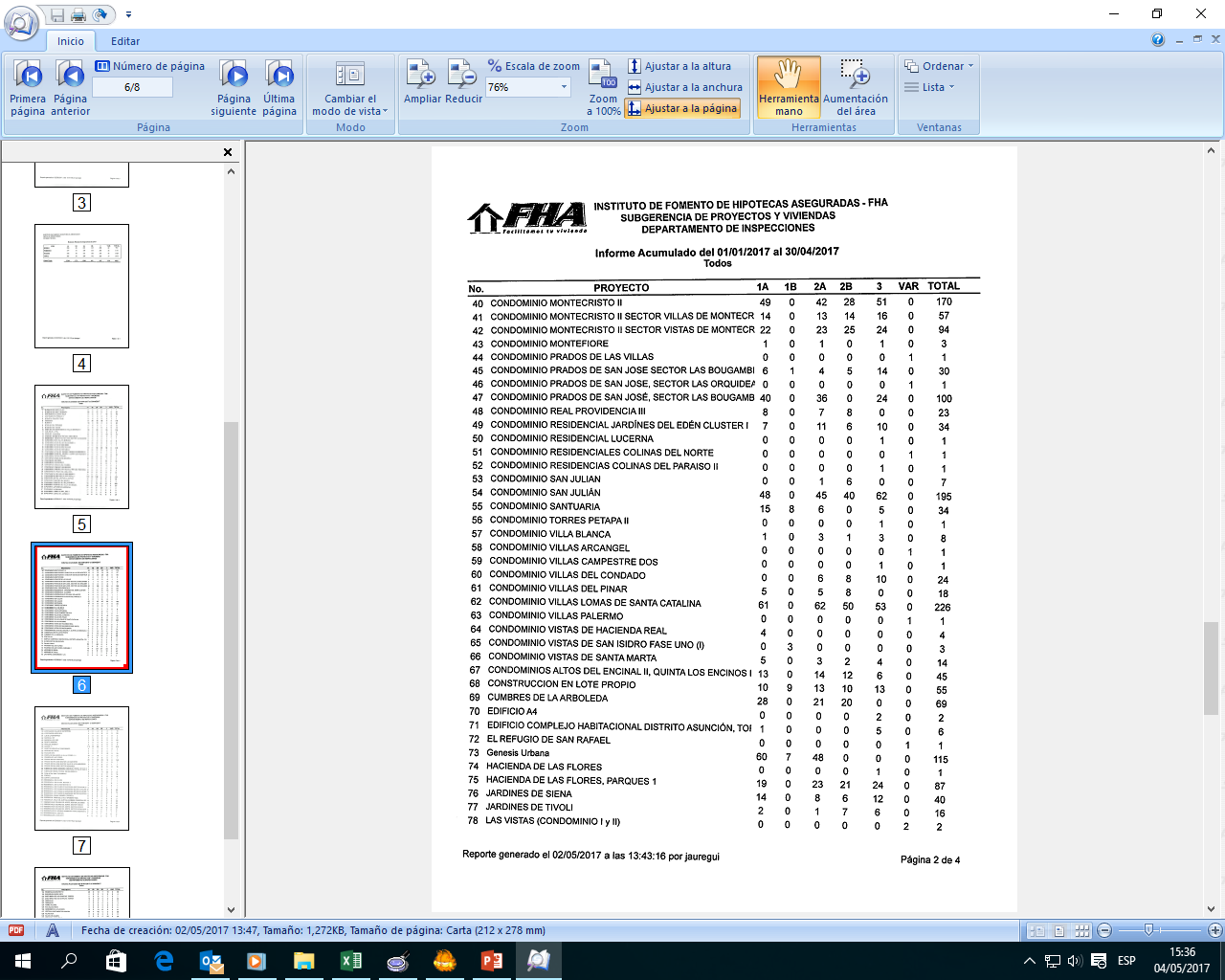 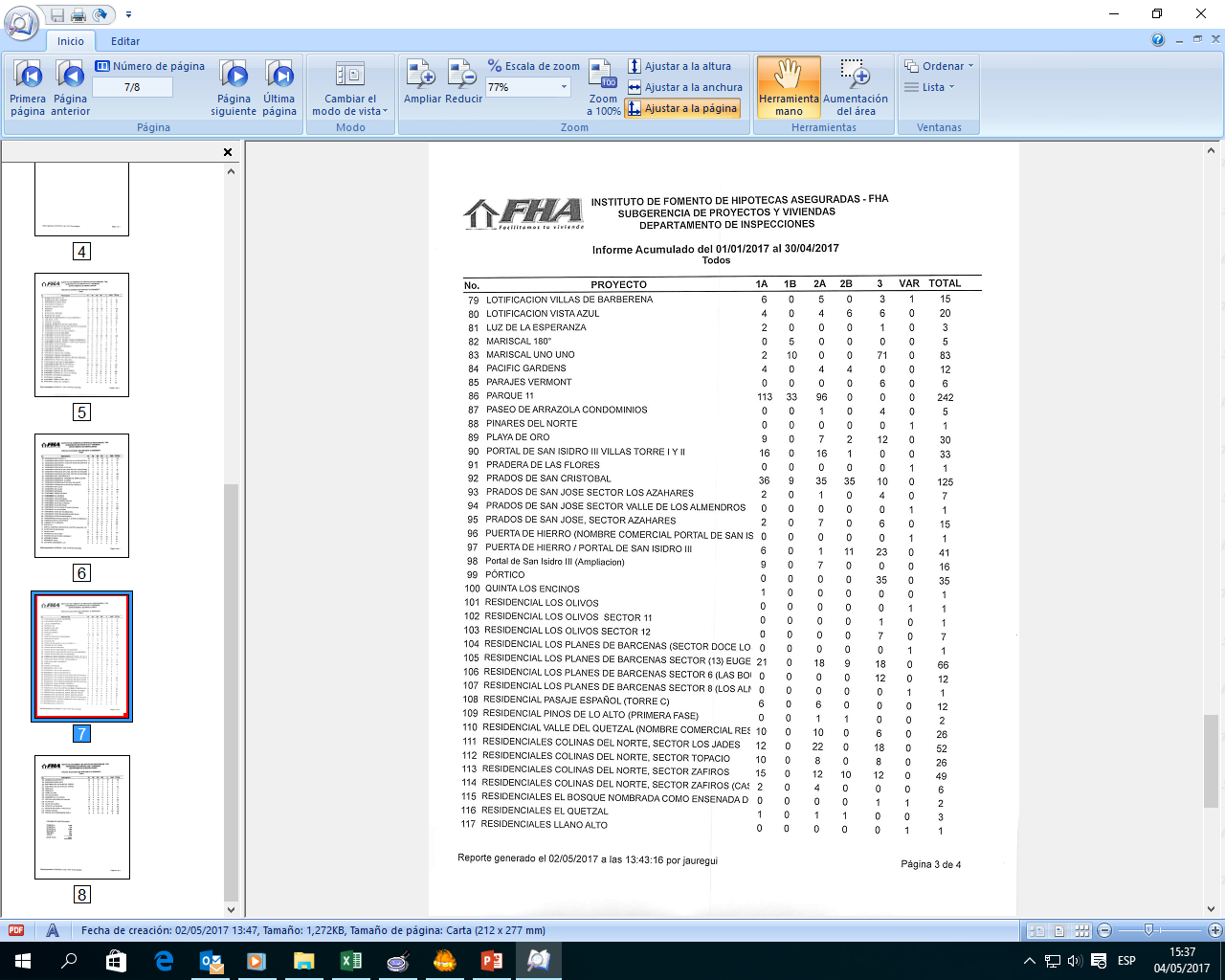 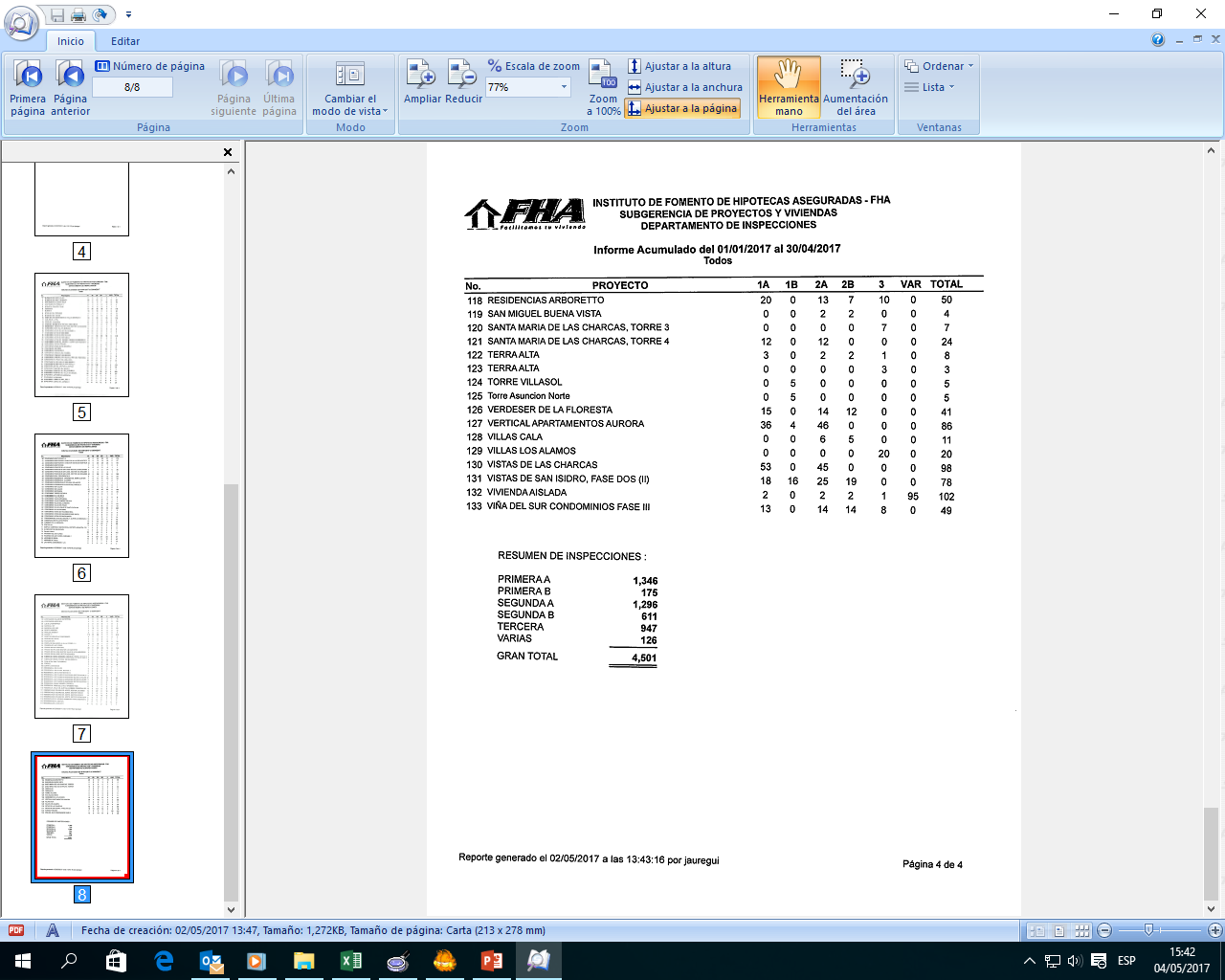